JAK TU PIĘKNIE I WESOŁO
15. 05. 2020
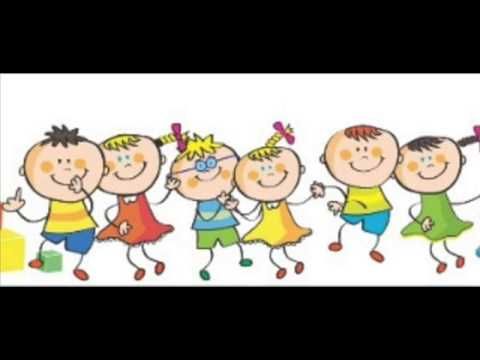 Przywitajmy się wesoło!
https://www.youtube.com/watch?v=dvSAoxWiVT4
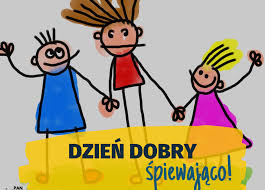 Czytanie wiersza B. Szelągowskiej „Tęczowa łąka”
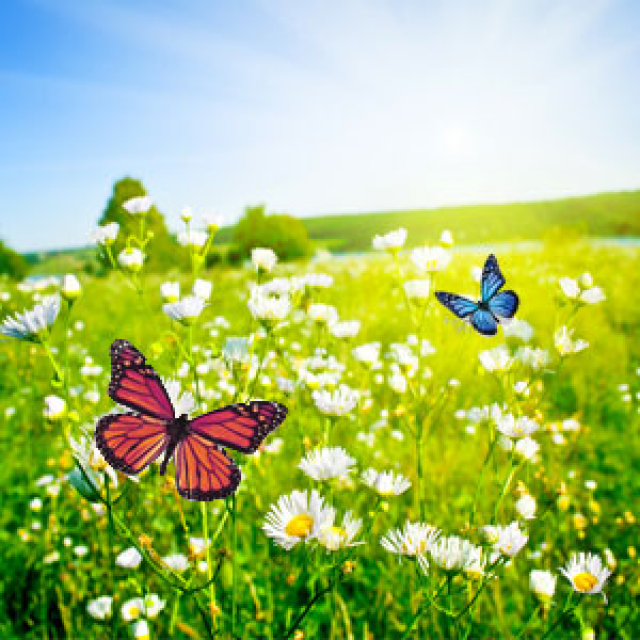 Lśni jak tęcza- łąka w maju.
Kolorów tu tyle!
Na stokrotkach, mleczach, makach
Siadają motyle.
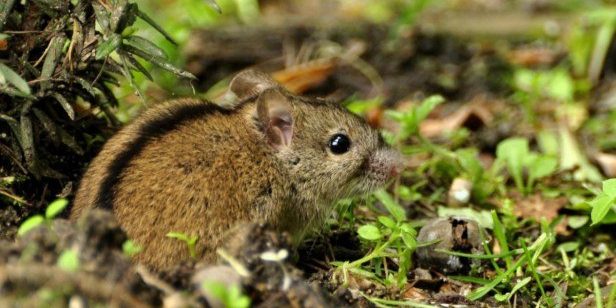 Z norki właśnie wyszła myszka, 
A za nią jej dzieci. 




A nad nimi, w stronę stawu
Wielki bocian leci.
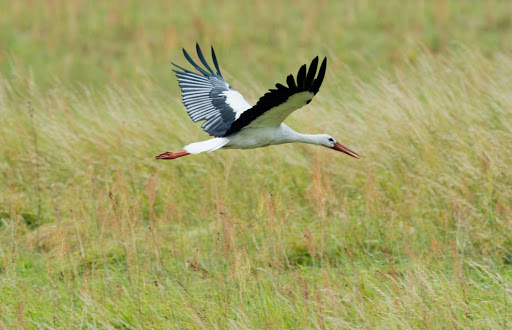 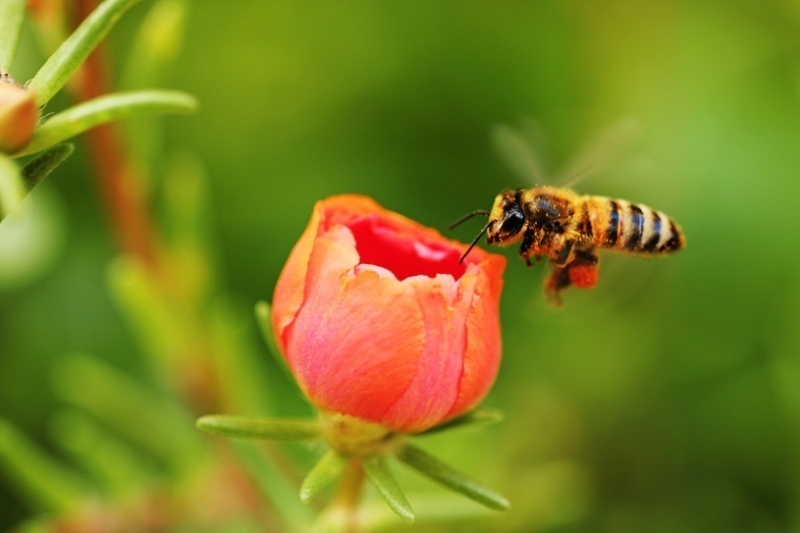 Pszczółka bawi się w kolory-
Czerwonego szuka. 


Gdzieś na samym skraju łąki, 
Dzięcioł w drzewo stuka.
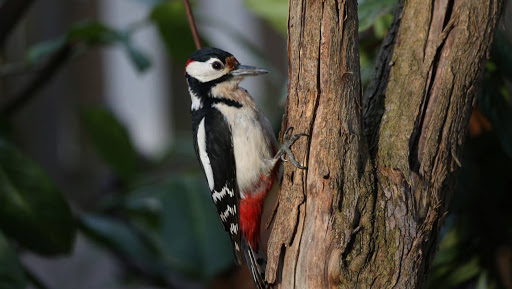 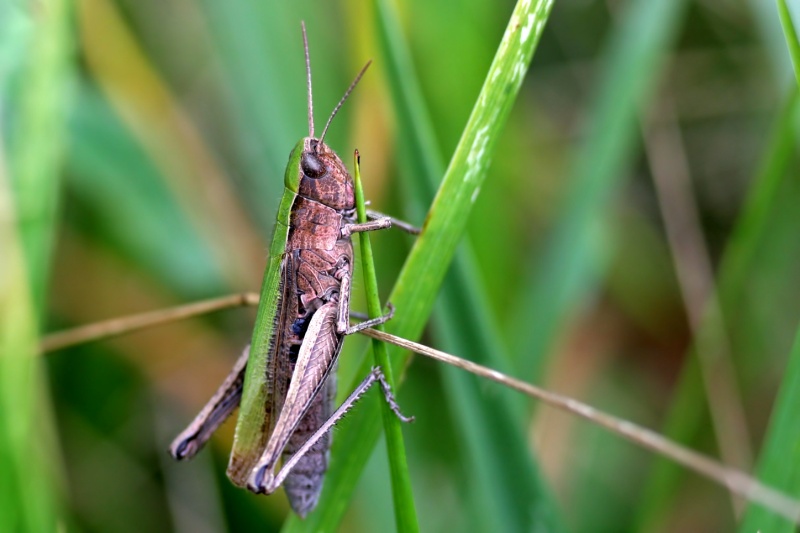 Konik polny już się zmęczył
I gra coraz ciszej. 


A do taktu, do rumianku 
Osa się kołysze.
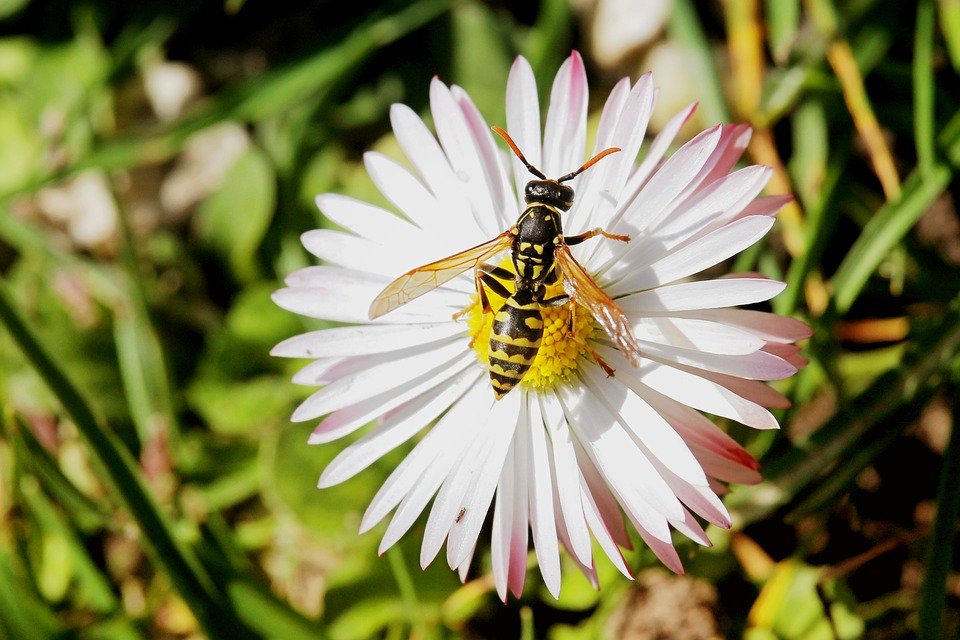 Bąk coś bąknął niewyraźnie, 
Mocno zawstydzony. 
W łapkach przyniósł słodki nektar
Dla swej przyszłej żony.
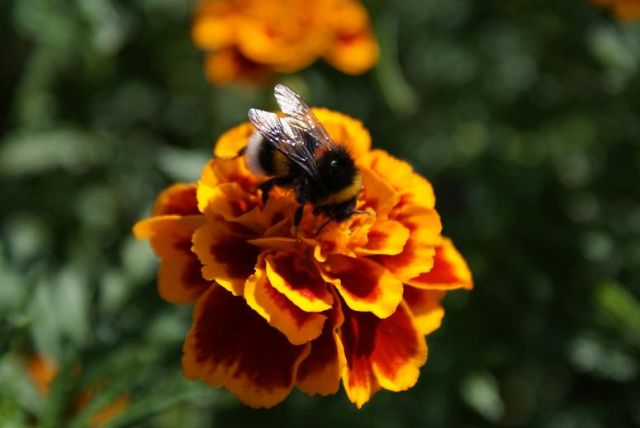 A spod liścia, po łodydze
Wspięła się dżdżownica
I rozgląda się po łące, 
I wszystkim zachwyca.
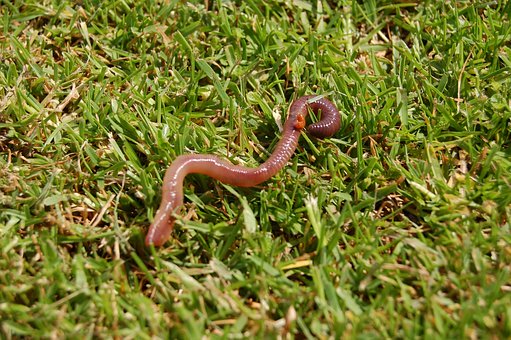 Rozmowa na temat wiersza:
Jakie zwierzęta występowały w wierszu? (jeśli dziecko nie pamięta, można wrócić do poprzednich slajdów i prosić, aby dziecko nazwało zwierzę z obrazka.)
Czy łąka w maju jest kolorowa czy ponura?
Które zwierzę zamieszkujące łąkę najbardziej Ci się podoba? Dlaczego?
Przedszkolaku, zatańcz do muzyki. Może zamienisz się w jakiegoś mieszkańca łąki?
https://www.youtube.com/watch?v=Pp4Fv0VuT2E
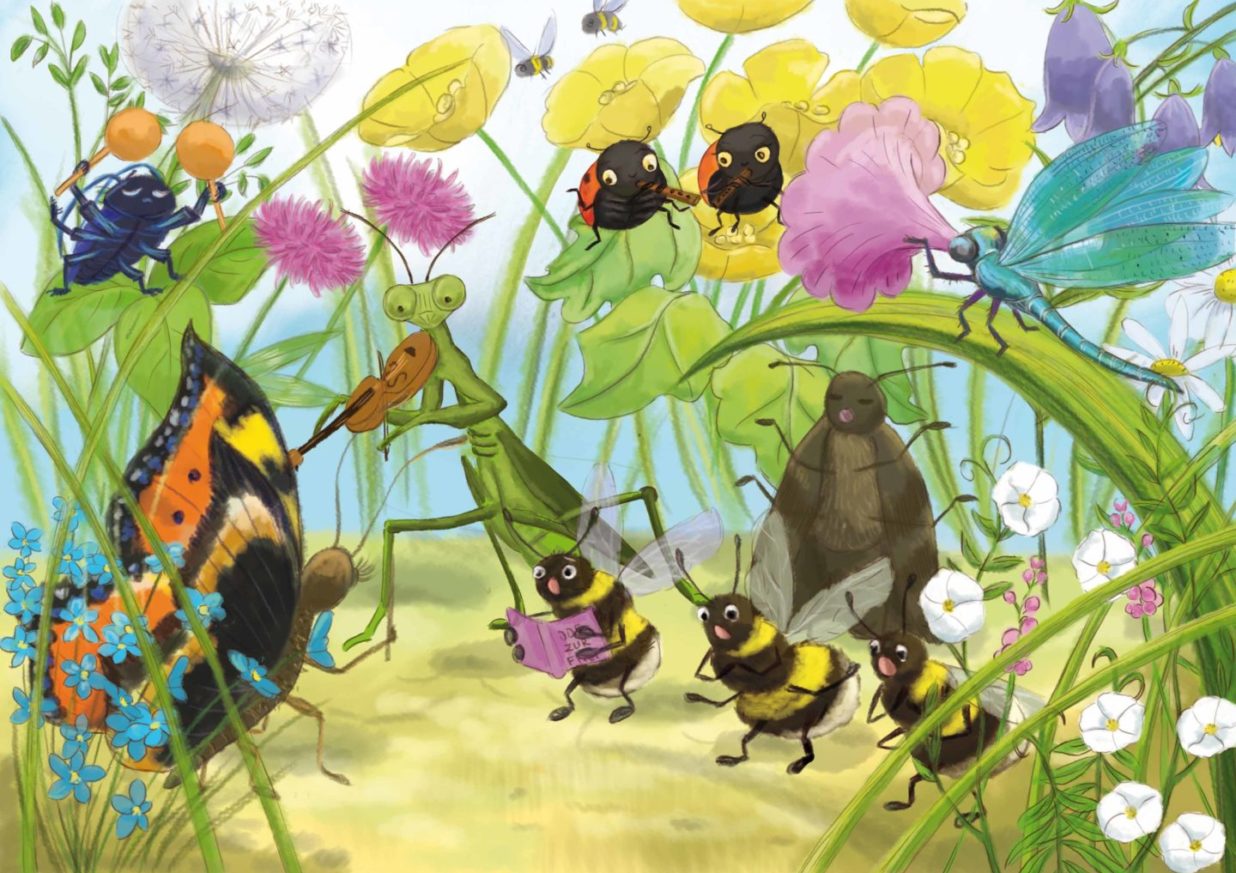 Rozwiązywanie zagadek:
Ma długie nogi i dziób czerwony, 
Wrócił niedawno z dalekiej strony. 
Z żabkami raczej niechętnie gada, 
Taka to jego największa wada!
(pokaż go na obrazku)
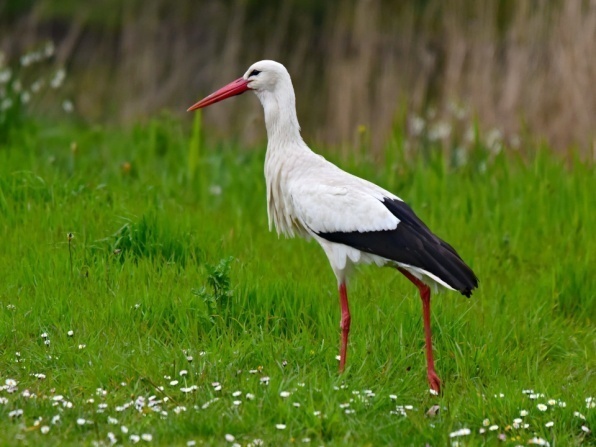 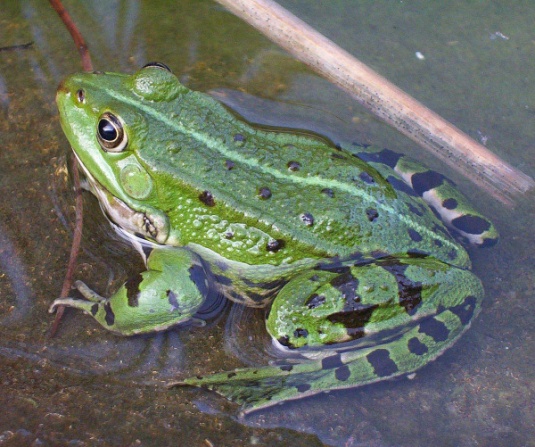 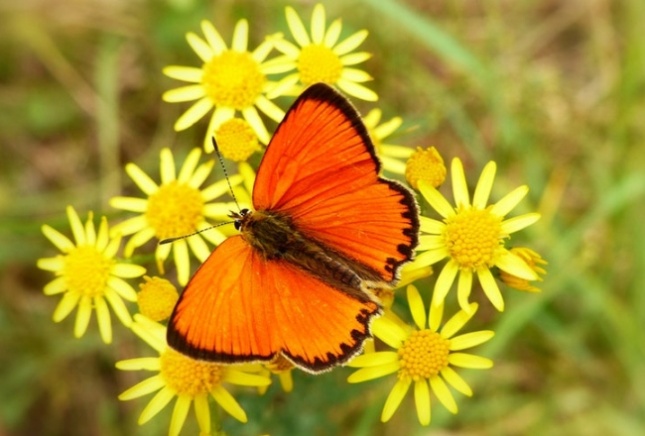 Rozwiązywanie zagadek:
Wolno sunie, hen przed siebie, 
Nie poprosi o domek ani mnie, ani ciebie. 
Ma go ciągle na sobie, 
Nie służy tylko ku ozdobie. 
(pokaż go na obrazku)
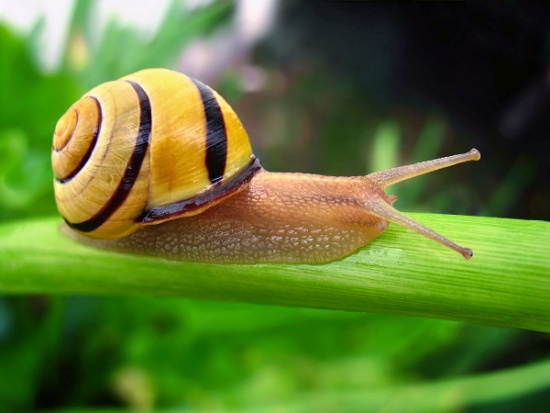 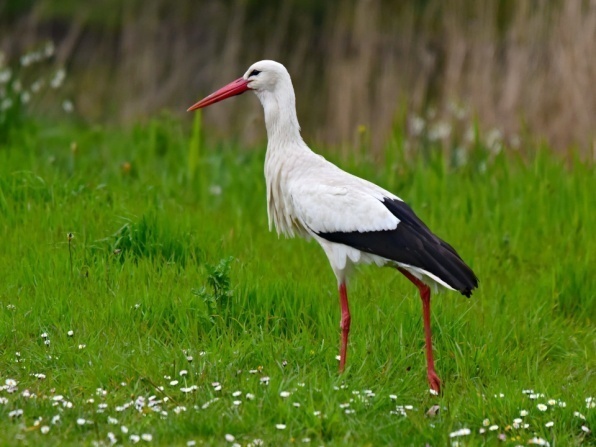 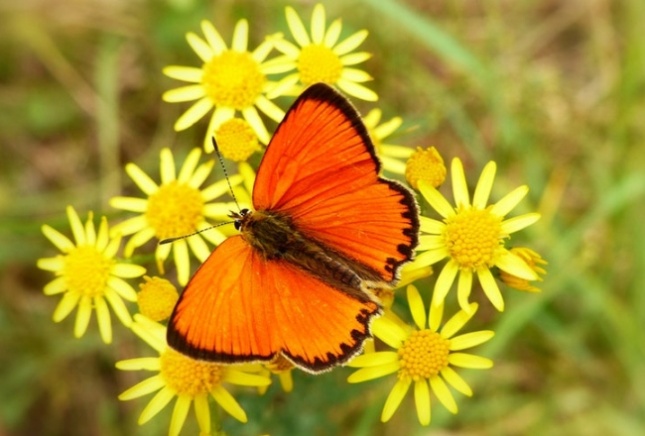 Rozwiązywanie zagadek:
Gdy zaświeci słonko 
nad majową łąką, 
Wesoło latają 
I kolorowe jak one 
Kwiaty odwiedzają. 
(pokaż na obrazku)
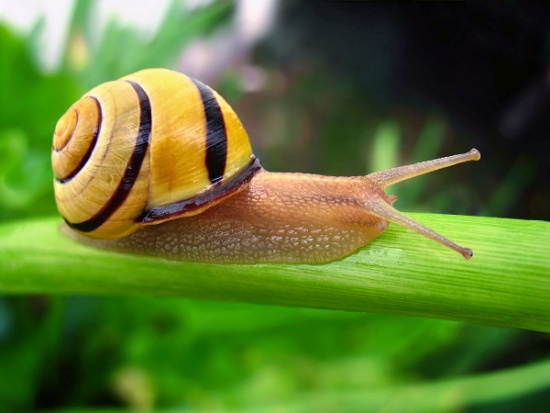 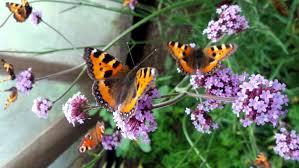 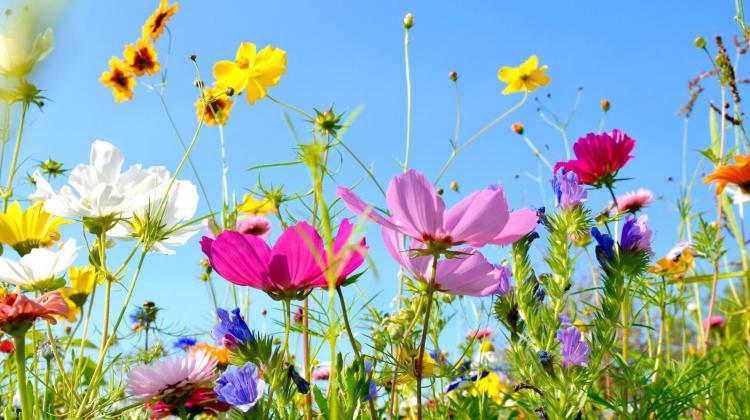 Rozwiązywanie zagadek:
Z łąki do bukietów trafiają, 
I piękny, czerwony kolor mają. 
(pokaż na obrazku)
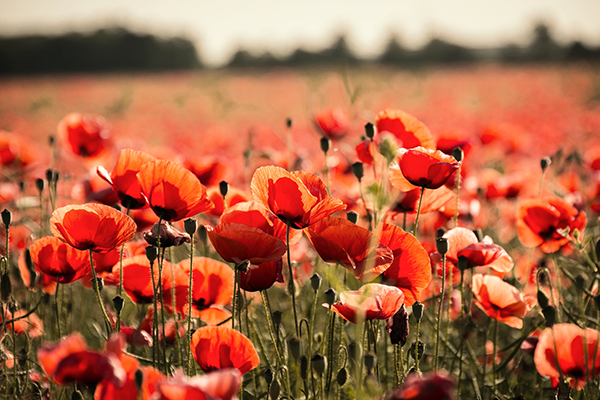 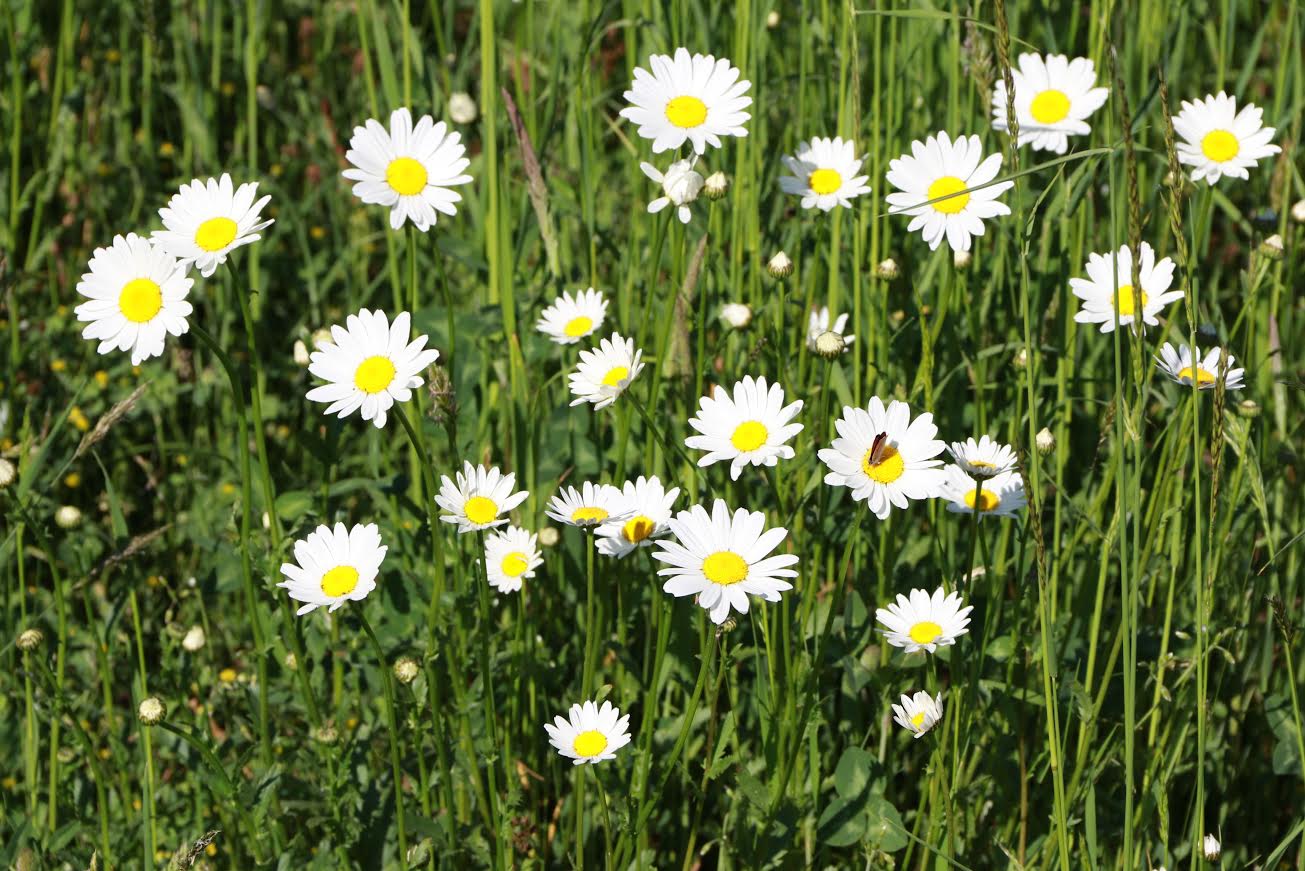 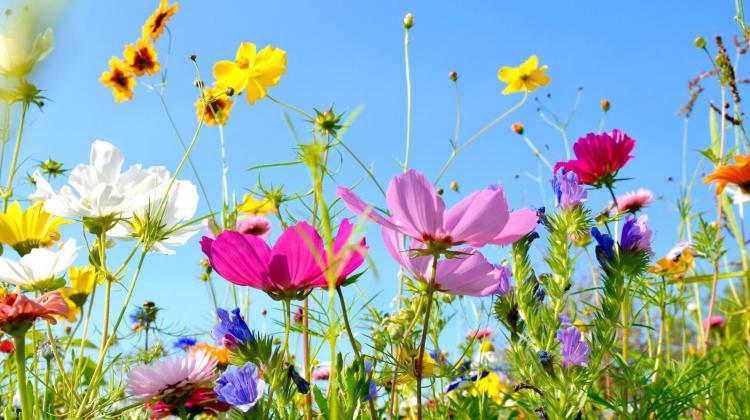 ***Wyprawa na łąkę" - wycieczka połączona z zabawami badawczymi.
Jeśli w pobliżu Waszego miejsca zamieszkania znajduje się łąka, koniecznie wybierzcie się na wycieczkę w to miejsce.Weźcie ze sobą (jeśli posiadacie):- lupę/ szkło powiększające,- woreczki strunowe lub śniadaniowe,- koc i przekąski,- aparat fotograficzny/telefon z aparatem.
Etapy wycieczki:
1) Przypomnienie zasad bezpieczeństwa:- nieoddalanie się od rodziców,- uważne słuchanie poleceń rodzica,- szanowanie przyrody.
2) Zabawy na łące.  - Określanie kolorów łąki
        - bieganie, skakanie, swobodny taniec na łące,   
3)Obserwacja:
*Kwiaty:- rozpoznawanie i nazywanie znanych dziecku gatunków kwiatów - wąchanie kwiatków, opisywanie wrażeń estetycznych,- wykonanie zdjęć wybrany kwiatom,
*Zwierzęta:- opisywanie wyglądu zwierząt zamieszkujących łąkę (np.: mrówkę, biedronkę, motyla, ślimaka),- opisywanie zauważonych cech, np. kształt i kolory muszli ślimaków, kolory skrzydeł motyli, liczbę kropek na pancerzyku biedronki,- odnajdywanie i wskazywanie miejsca, w których poszczególnych zwierząt jest najwięcej, np. na jakim kolorze kwiatów najczęściej siadają pszczoły lub motyle, gdzie jest najwięcej ślimaków,- wykonanie zdjęć wybranym zwierzętom,
4) Relaksacja- Dz. i R. kładą się na kocu, zamykają oczy i wsłuchują się w odgłosy dochodzące z łąki,- rozpoznają i nazywają dźwięki; opisują swoje wrażenia słuchowe.
5) Zbieranie skarbów- dz. zbiera np. muszelki po ślimakach, patyczki, suche rośliny, kamyki i wkładają do torebek,- wykonuje bukiet z kwiatów rosnących na łące.
Jeśli macie jeszcze siłę, żeby zrobić kilka ćwiczeń-> 
są dostępne w załącznikach. 

Trzymajcie się ciepło, PIĘKNEGO DNIA!
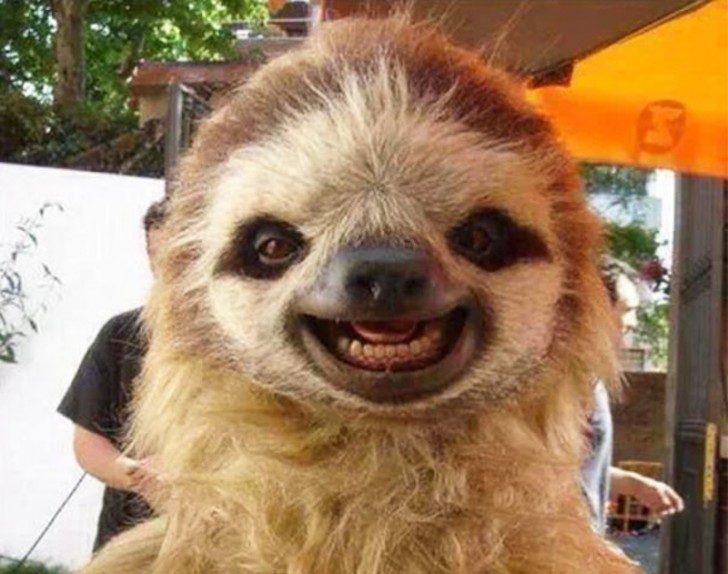